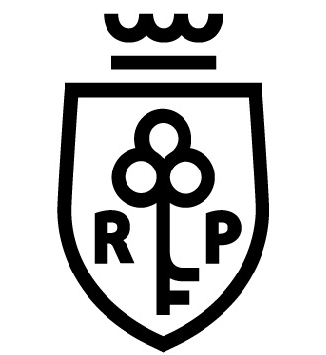 Удаление пятен с фасада комплекса
Уважаемые Собственники помещений «Роял Парк» !!!
Фасад нашего комплекса облицован итальянским мрамором, что в свою очередь придает комплексу премиальный вид. 
После окончания строительства нашего замечательного комплекса и ввода его в эксплуатацию, застройщик оставил следы строительных работ на мраморной облицовке фасада.
ПЯТНА НА ФАСАДЕ
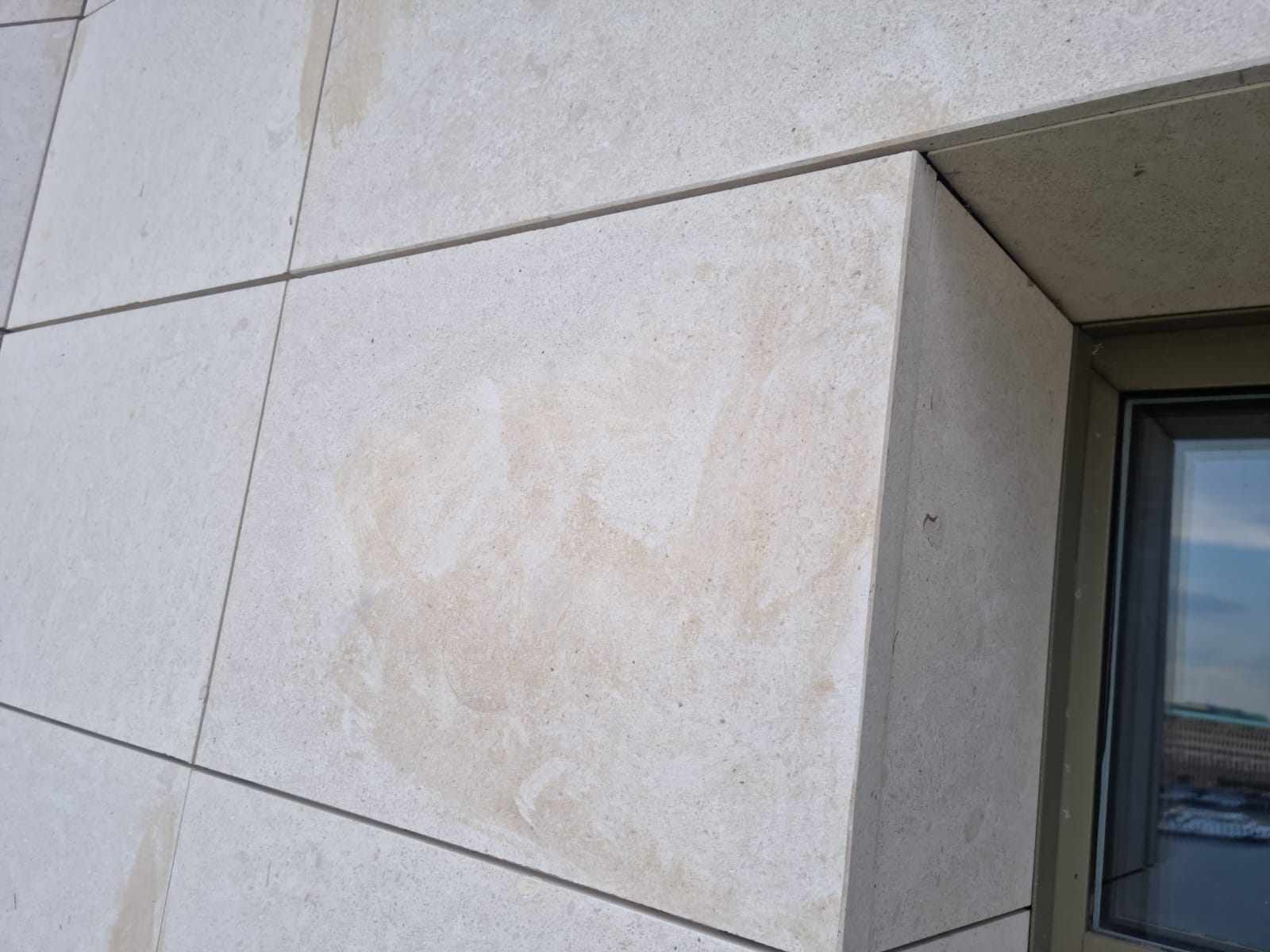 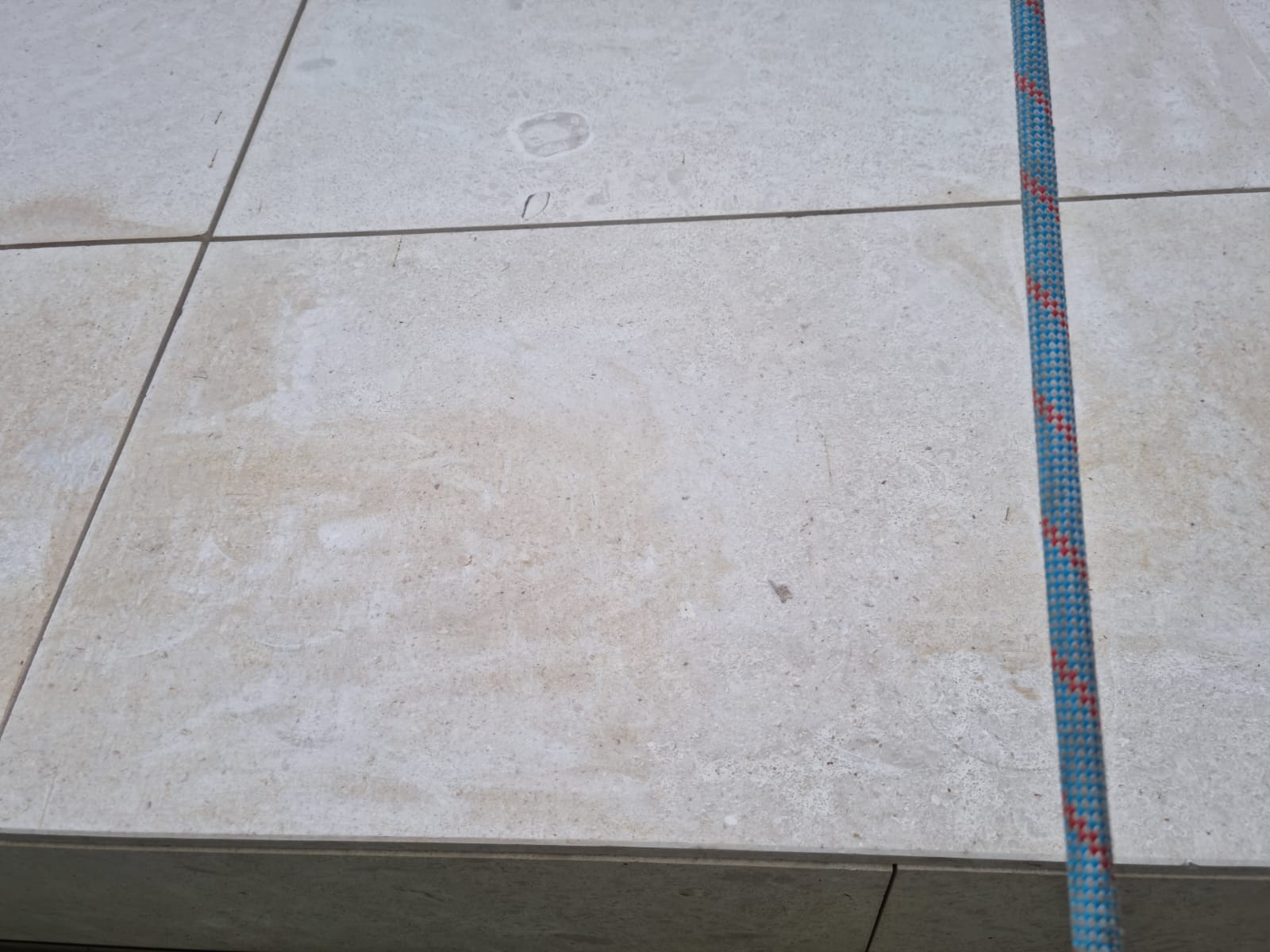 ПЯТНА НА ФАСАДЕ
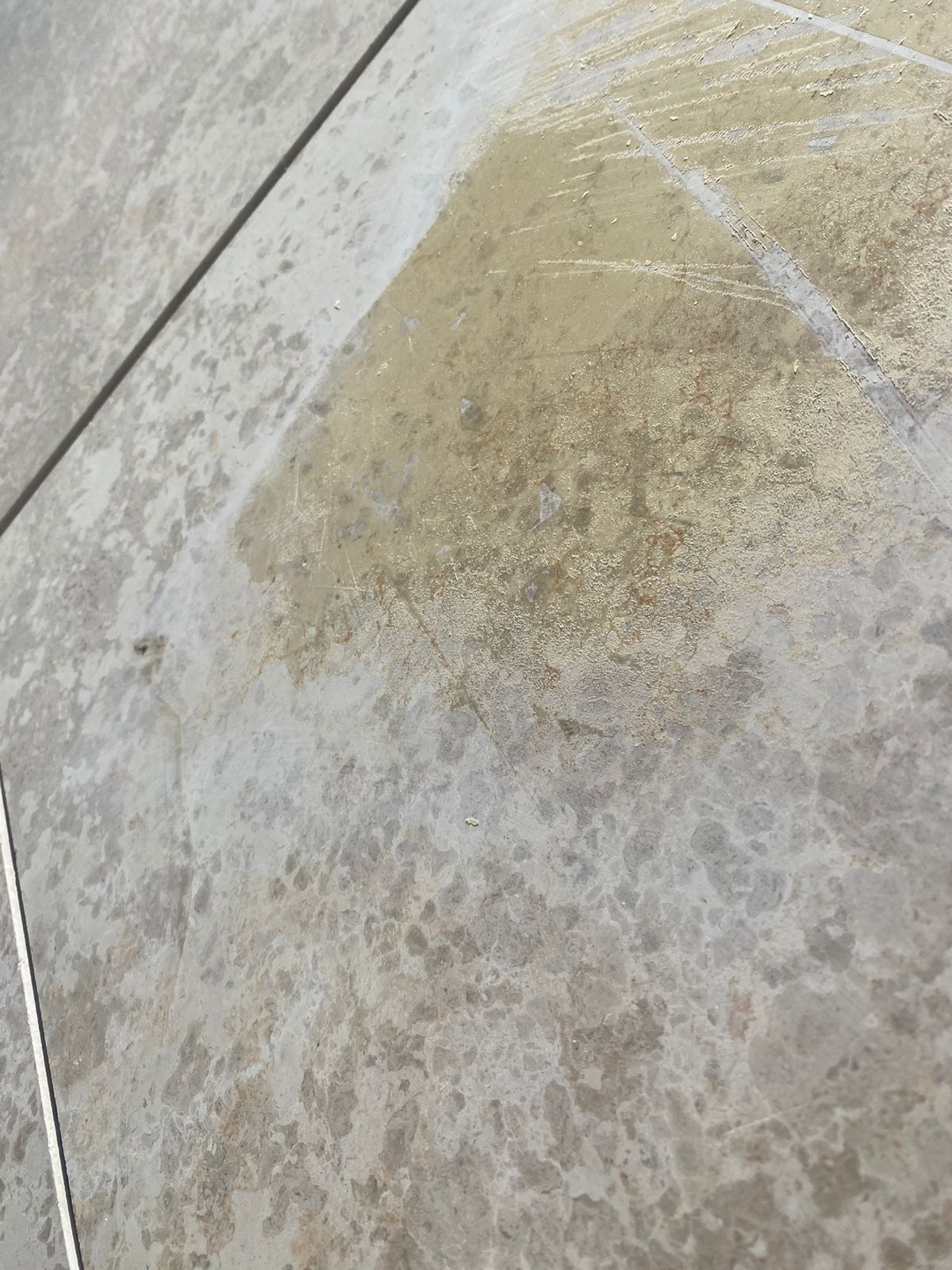 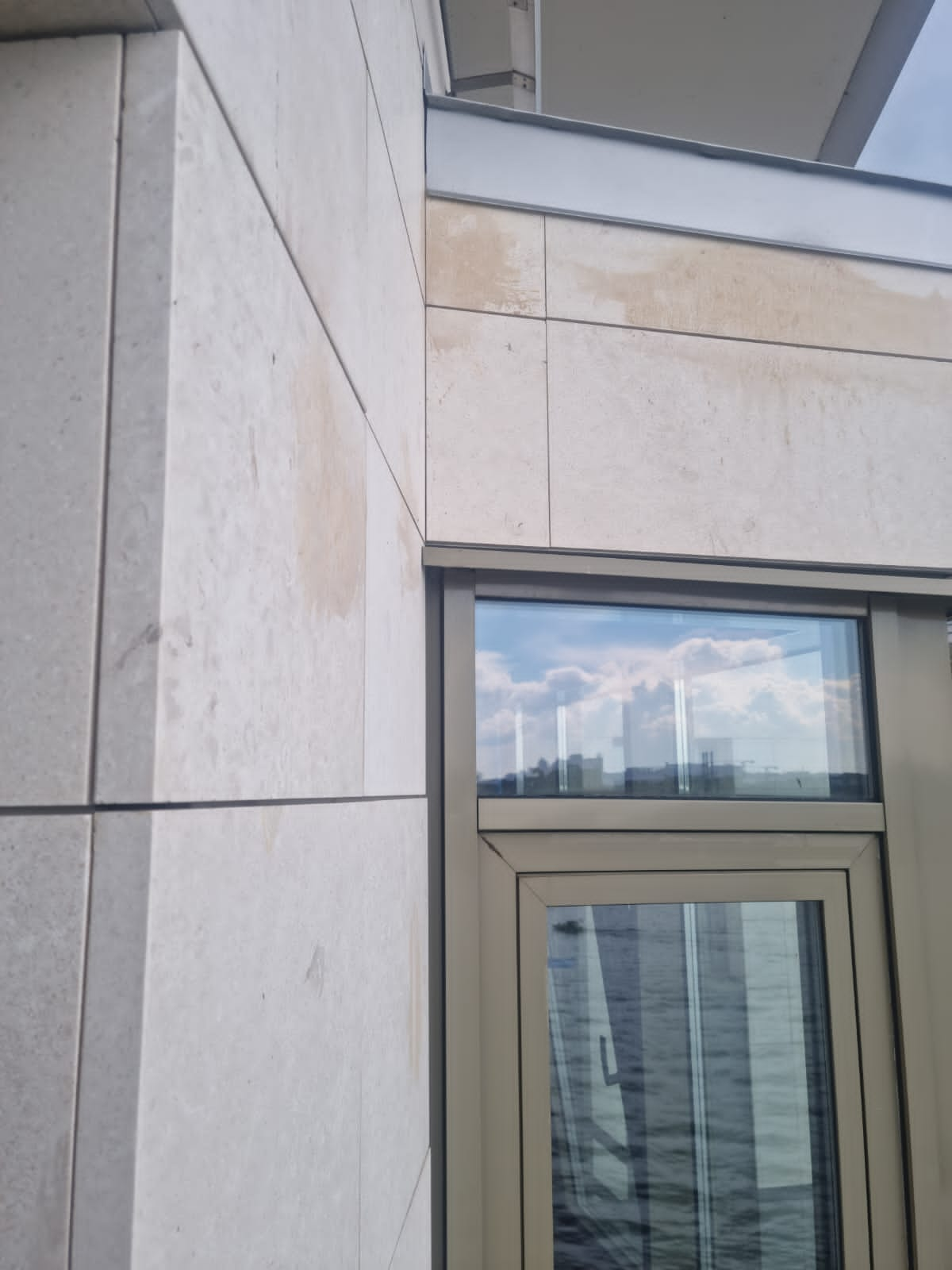 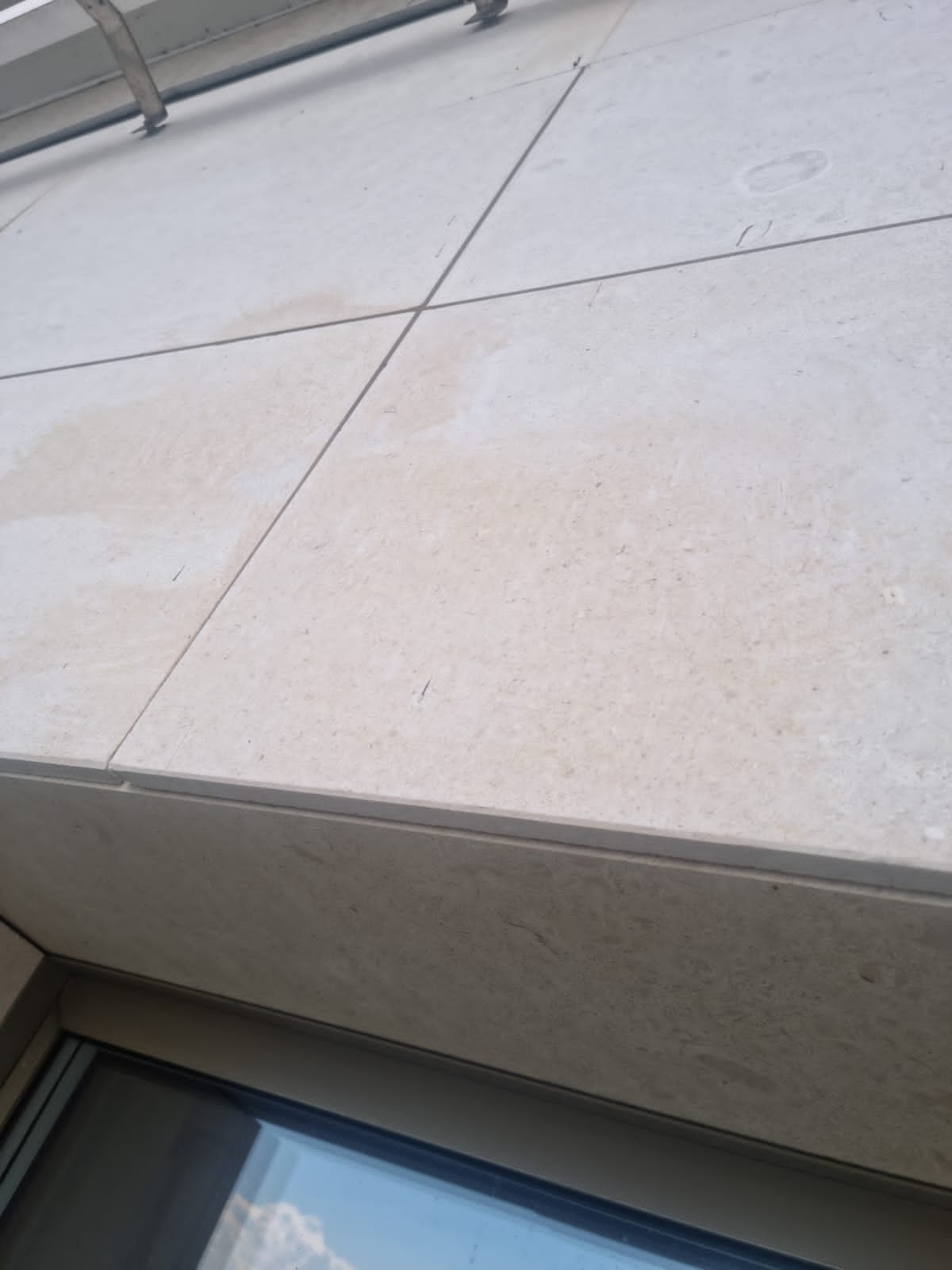 ВОССТАНОВИТЕЛЬНЫЕ РАБОТЫ
В целях восстановления оттенка мраморных плит и сохранения природной цветности, Правление ТСН «Роял Парк» приняло решение об организации и проведении ремонтно-восстановительных работ. Для проведения которых, были приглашены профильные высококлассные специалисты. На протяжении нескольких месяцев они бережно проводили реставрационные работы с использованием специальных материалов по работе с мрамором.
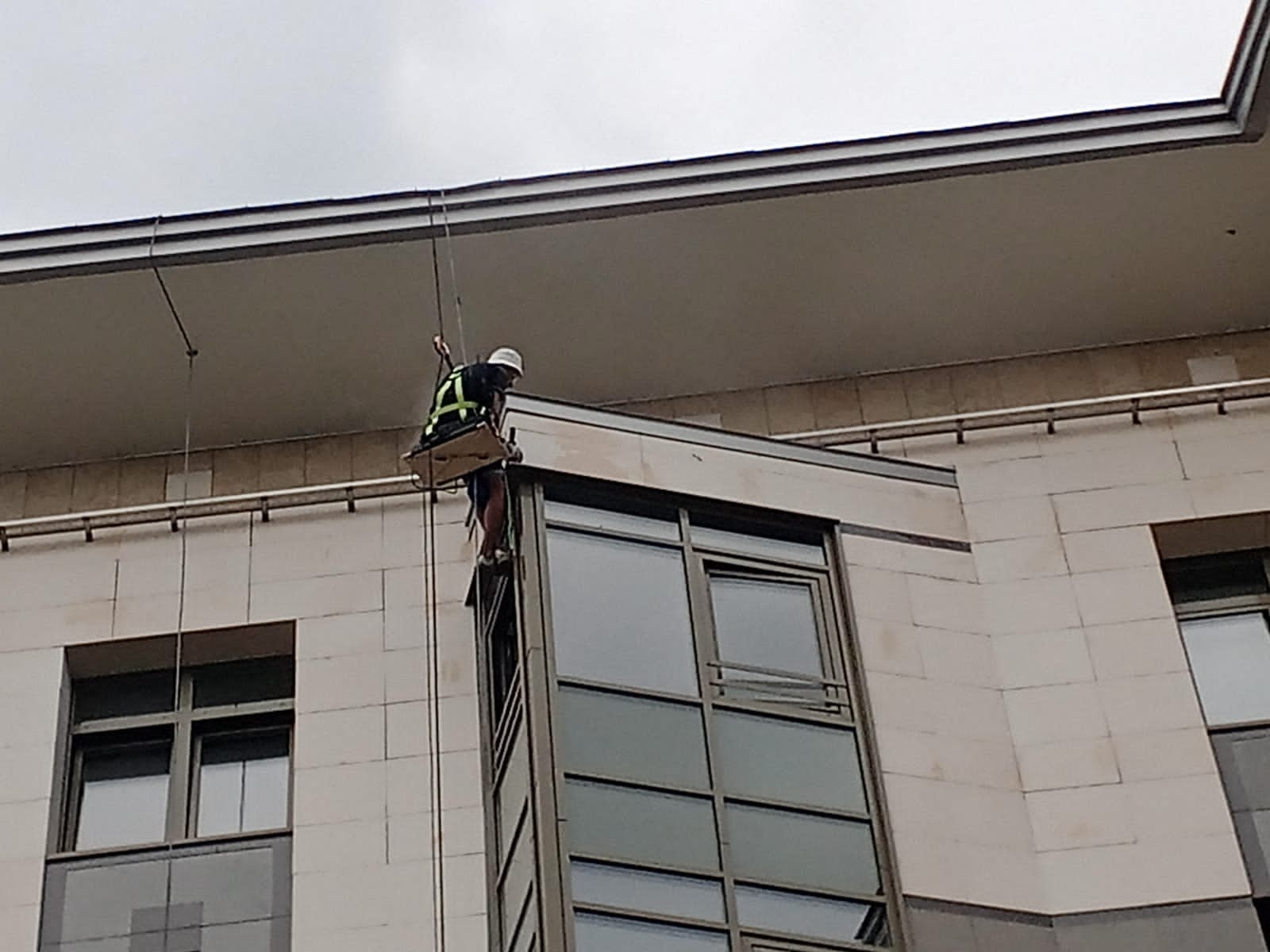 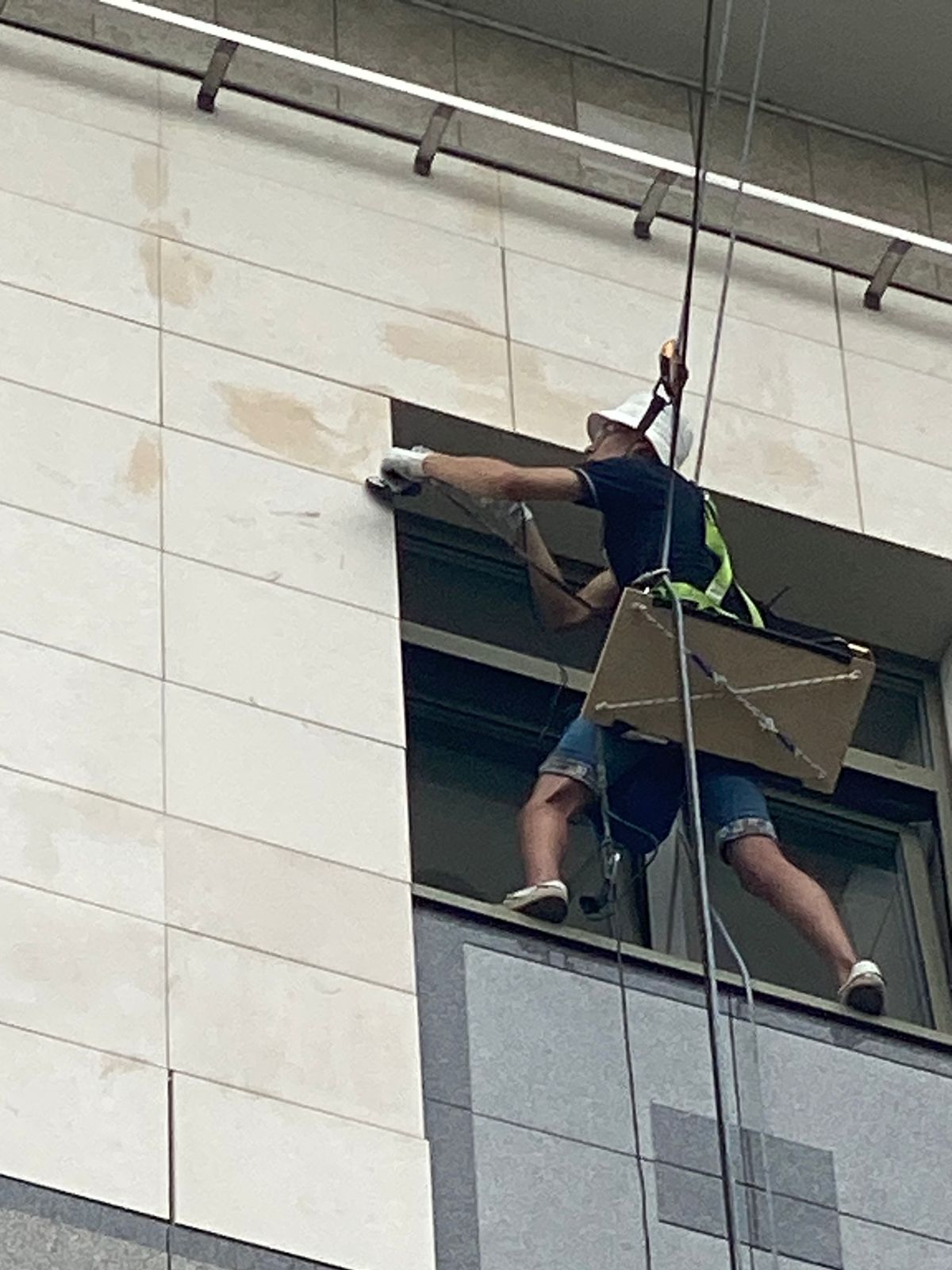 ВОССТАНОВИТЕЛЬНЫЕ РАБОТЫ
В результате проведения данных работ, удалось очистить большую часть поверхности мраморного фасада от строительного налета и восстановить естественный природный цвет мраморных плит.
ВОССТАНОВИТЕЛЬНЫЕ РАБОТЫ ЗАВЕРШЕНЫ
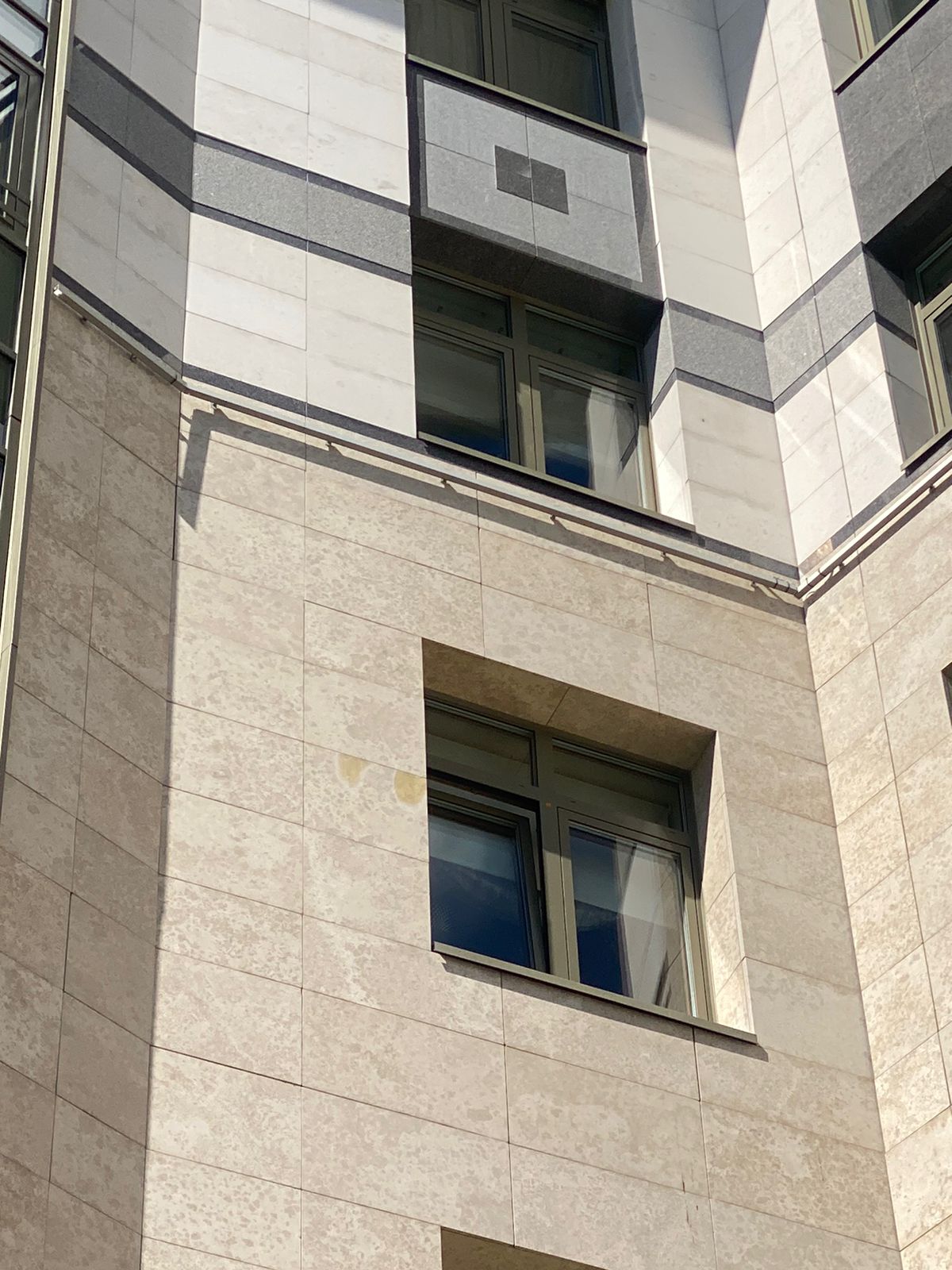 ВОССТАНОВИТЕЛЬНЫЕ РАБОТЫ ЗАВЕРШЕНЫ
Приоритетной целью Правления ТСН «Роял Парк» является создание комфортной среды проживания жителей нашего Комплекса, соответствующей уровню «Премиум класса».
Будем продолжать держать Вас в курсе работ по благоустройству Комплекса.
 
 
 
С Уважением и заботой о Вас,
Правление ТСН «Роял Парк» и УК «Сервис Экспресс»